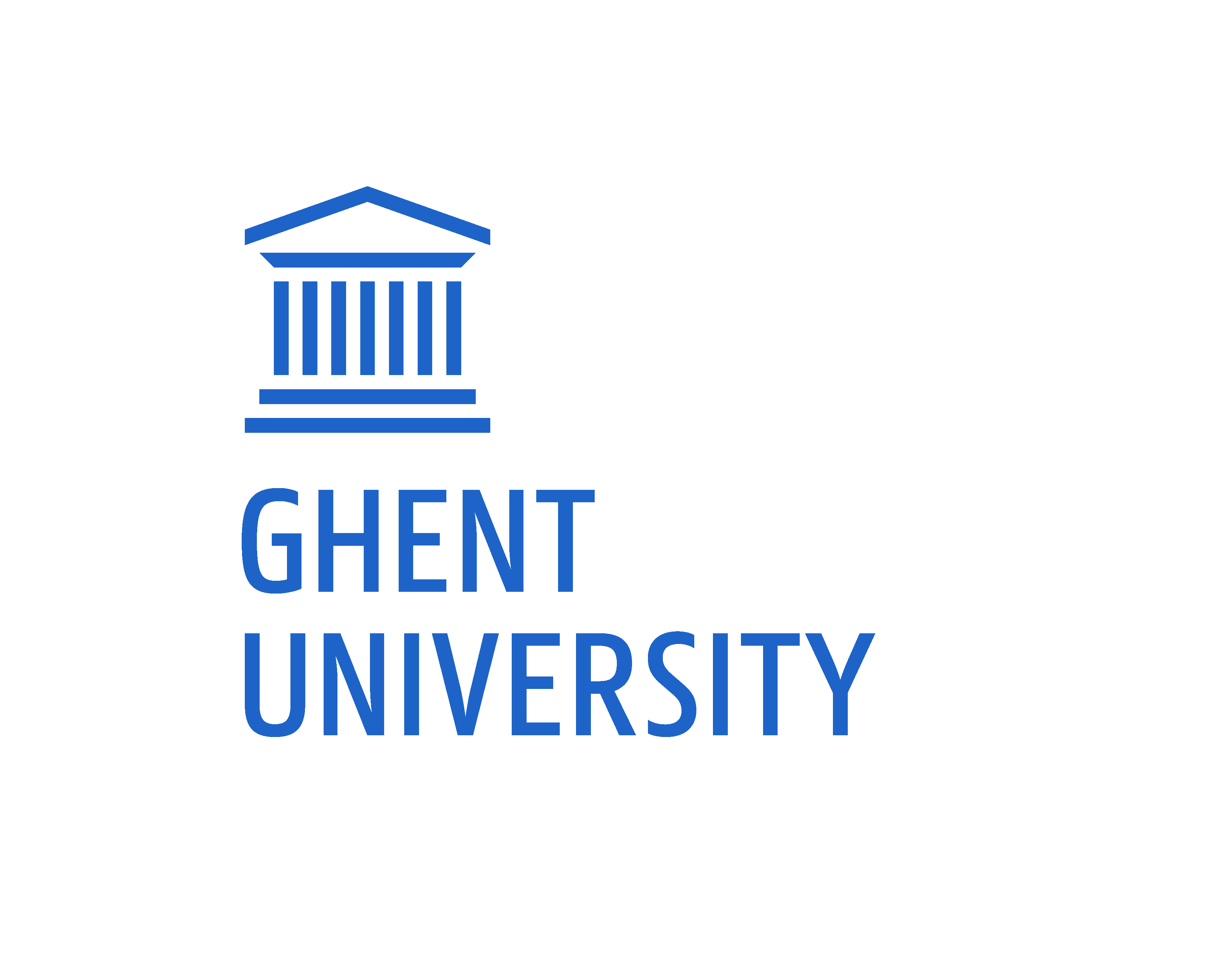 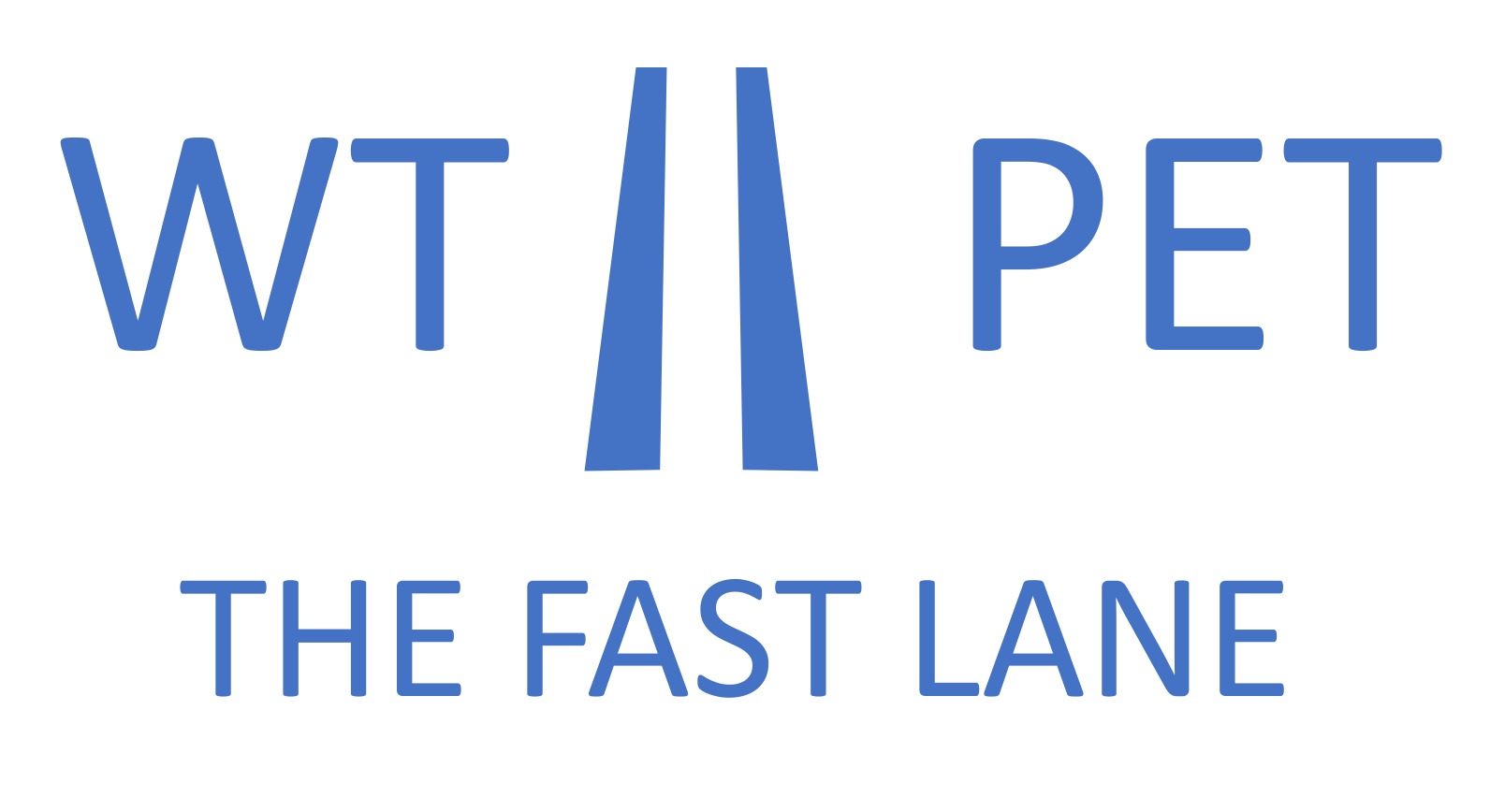 Energy-based scatter correction for the Walk-Through PET system
Jens Maebe and Stefaan Vandenberghe
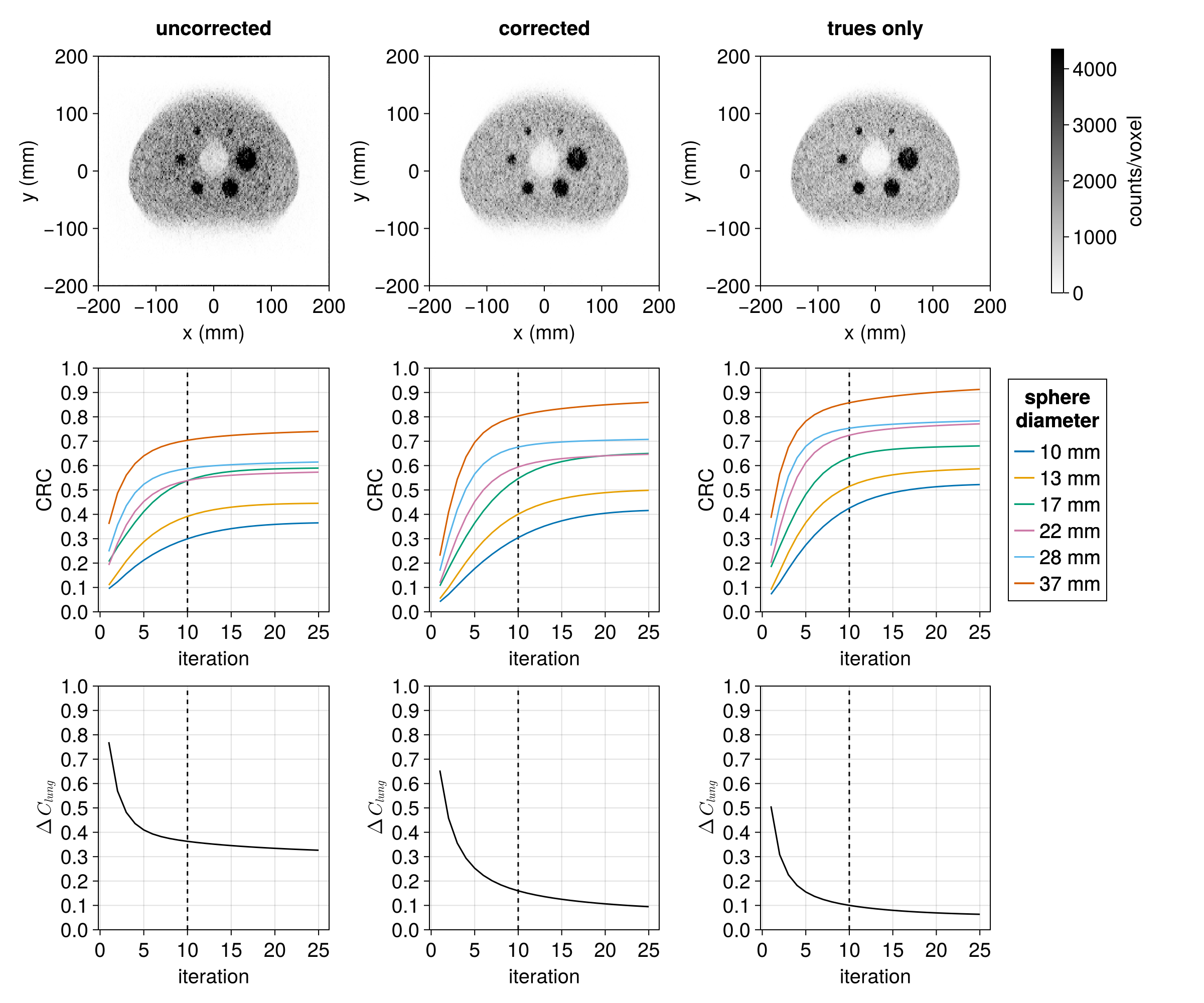 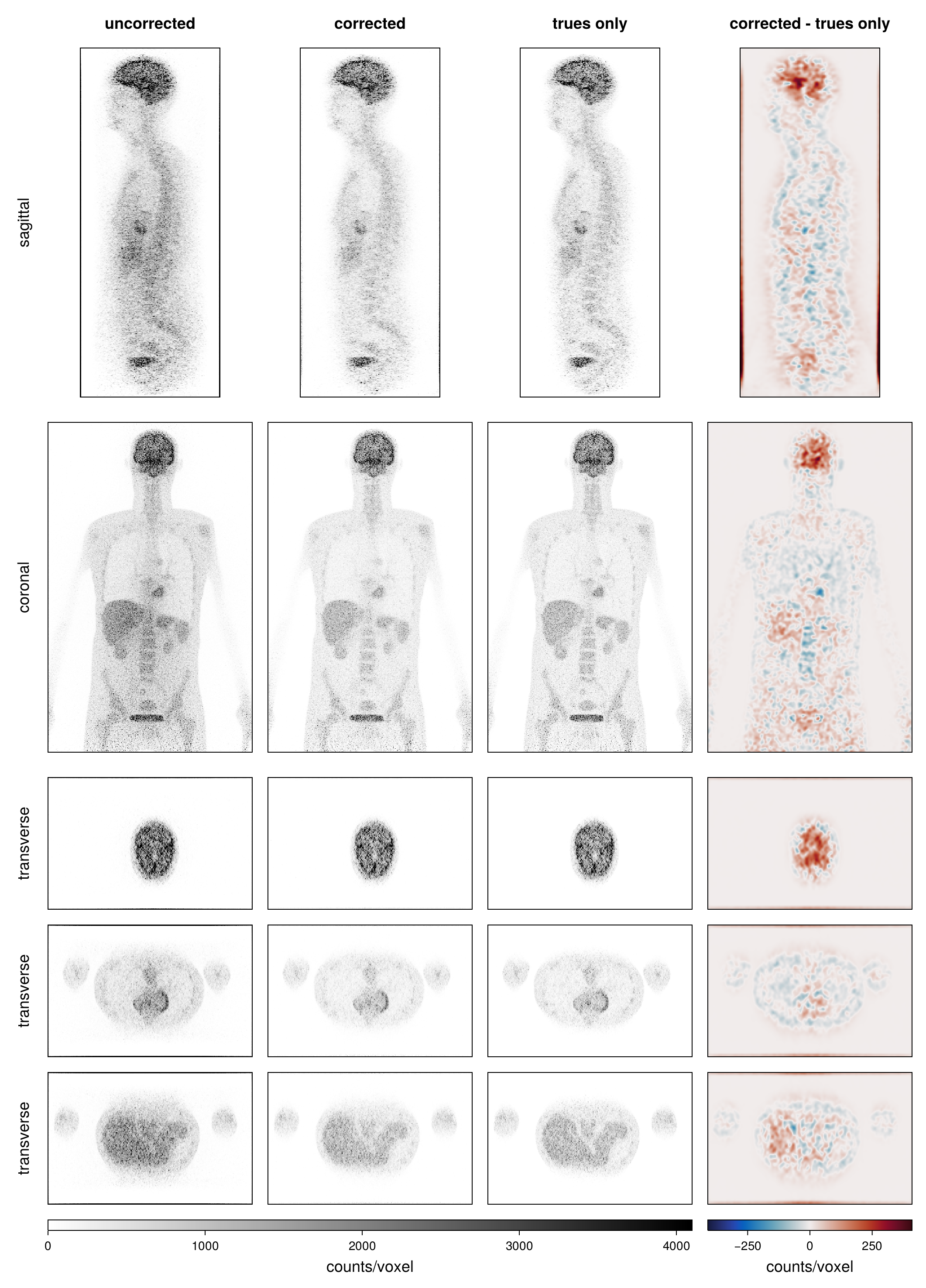 Energy-based scatter correction
Single energy histograms
Dual energy histograms
50 cm
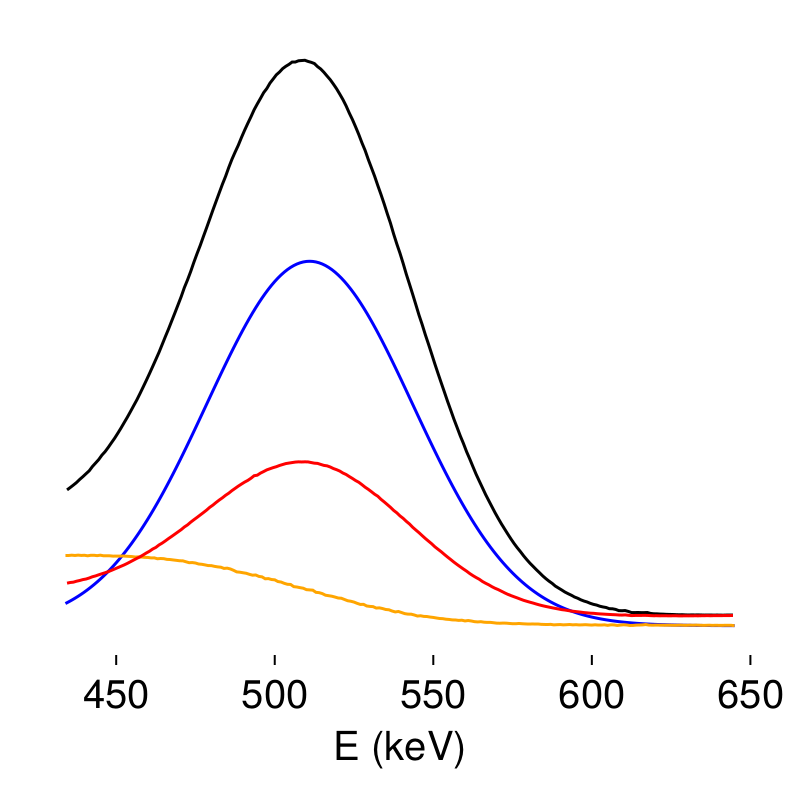 Unscattered
Scattered
Random
74 cm
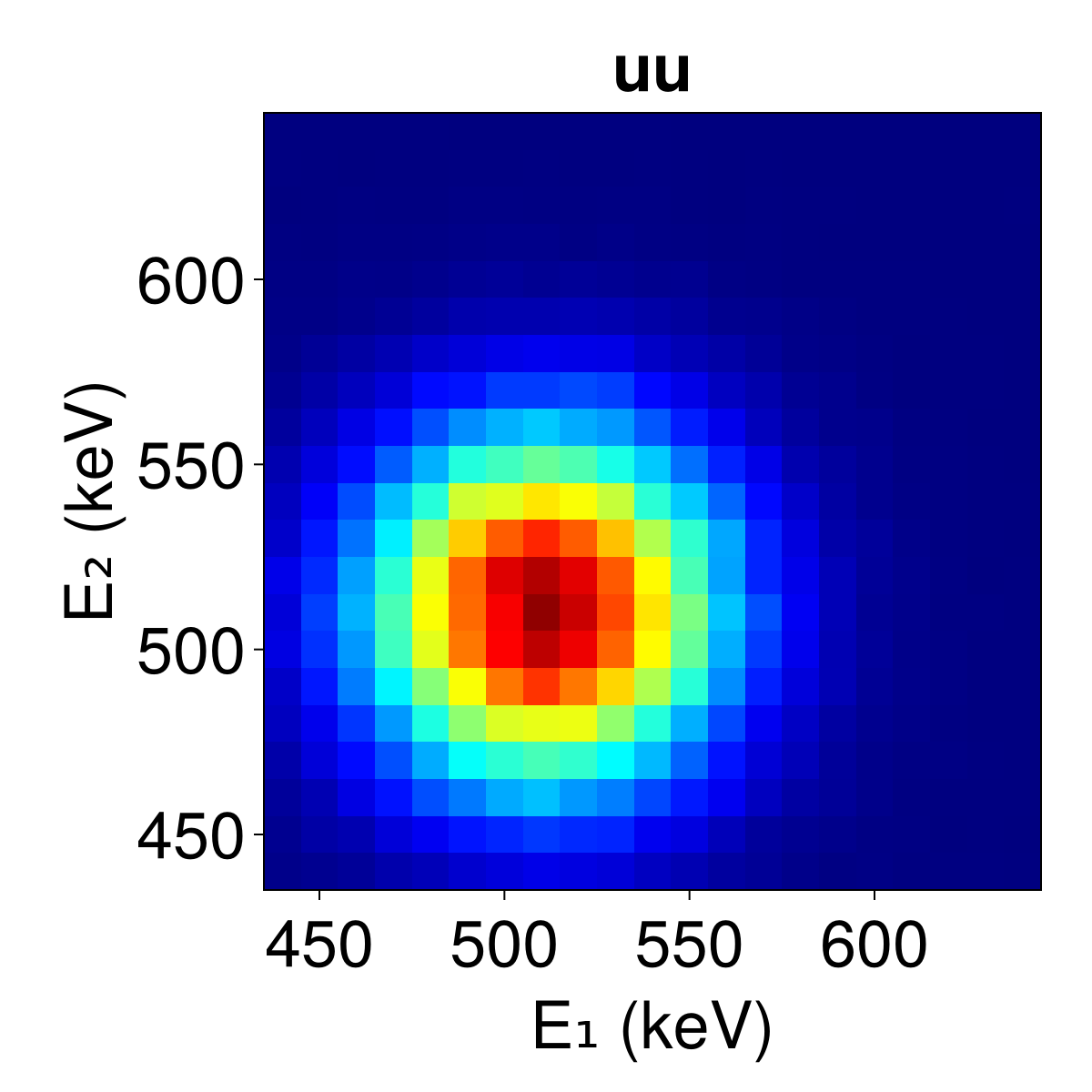 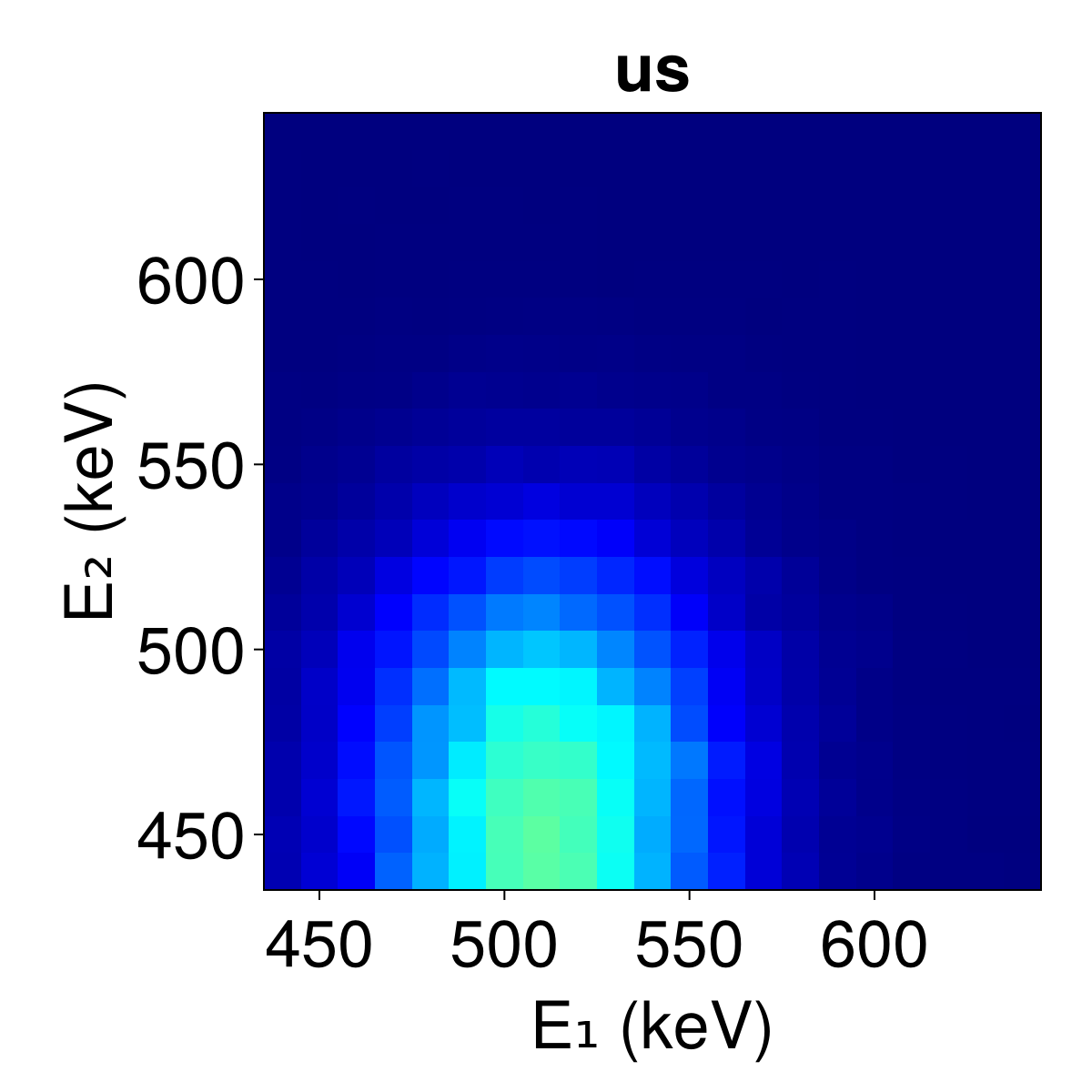 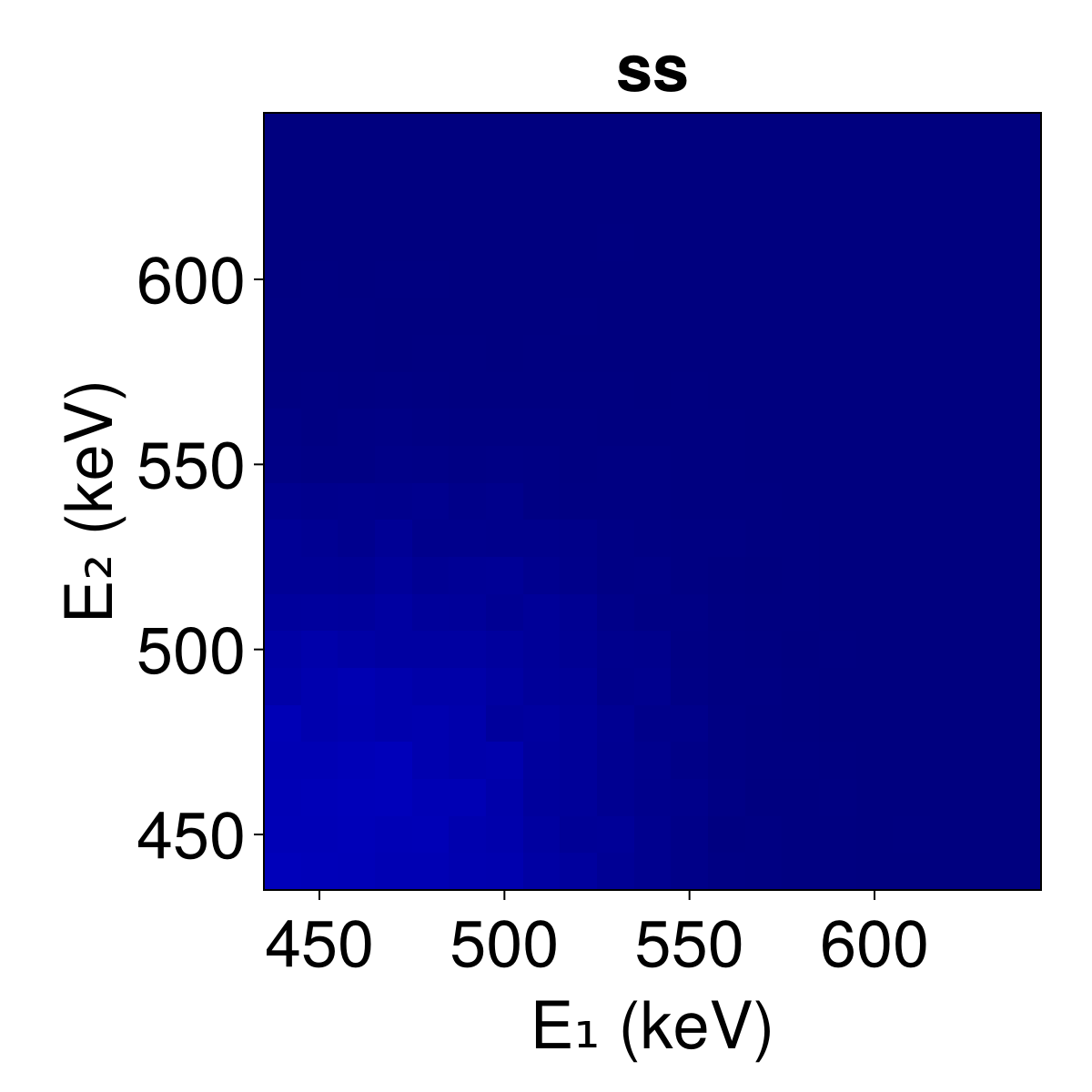 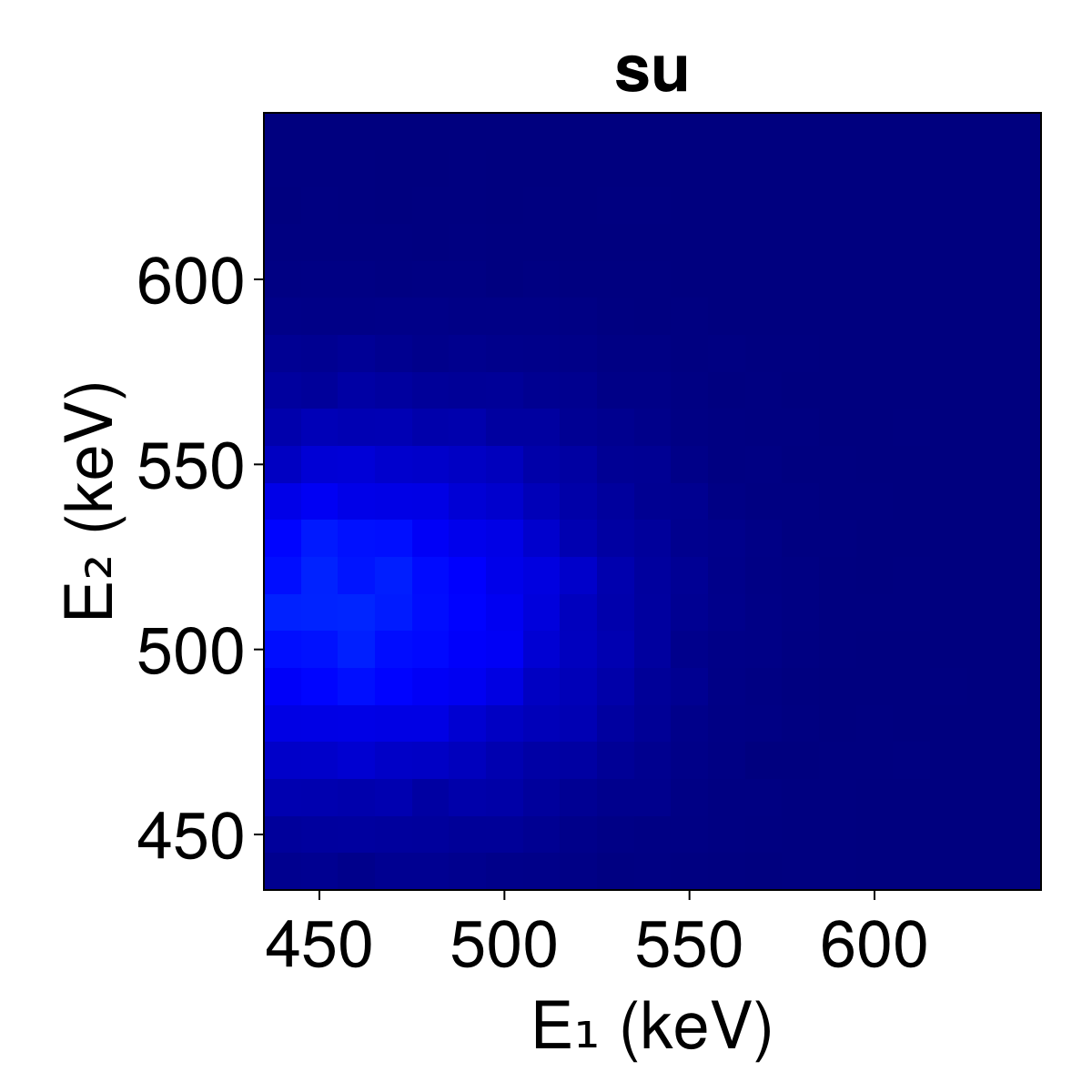 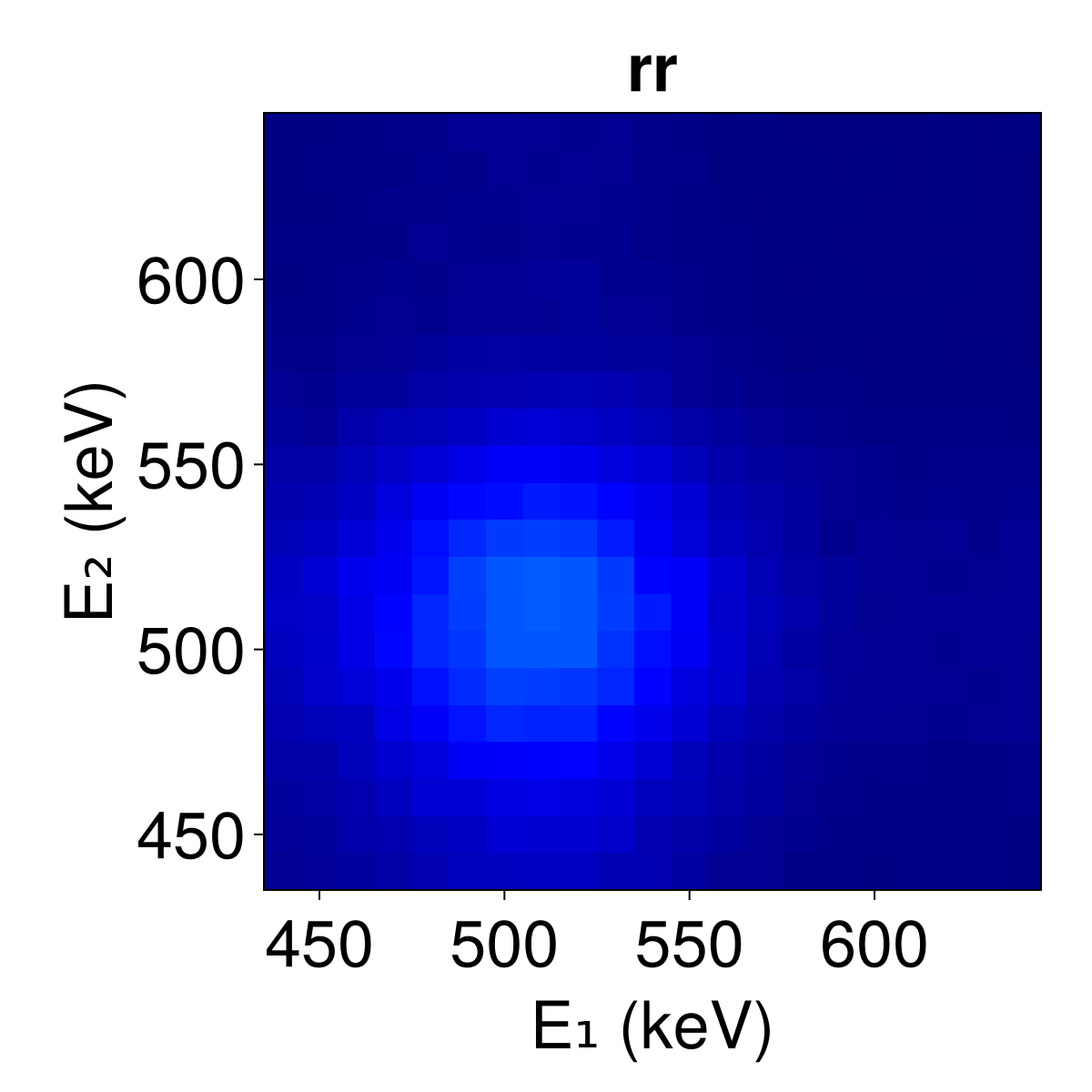 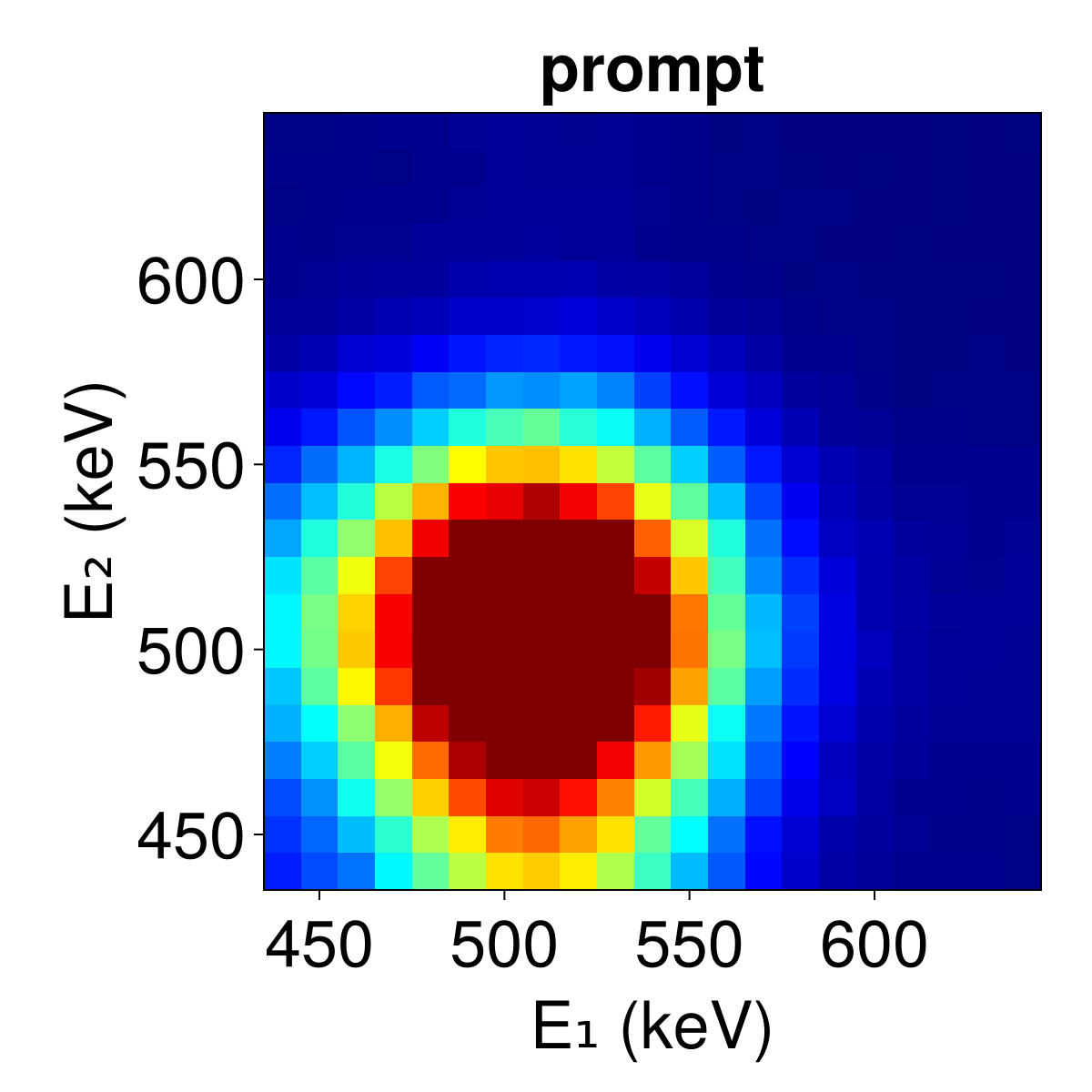 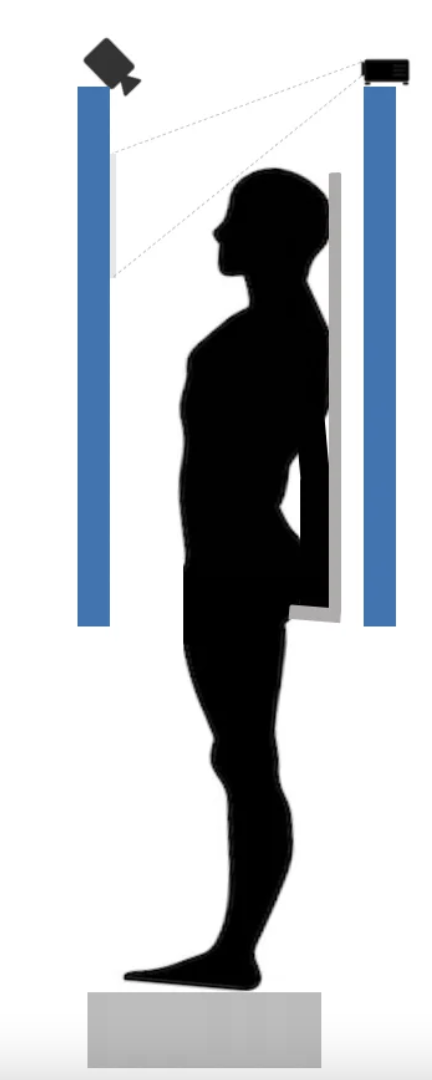 prompt    =     true      +                        scatter                       +  random
106 cm
50 mm
50 mm
16 mm
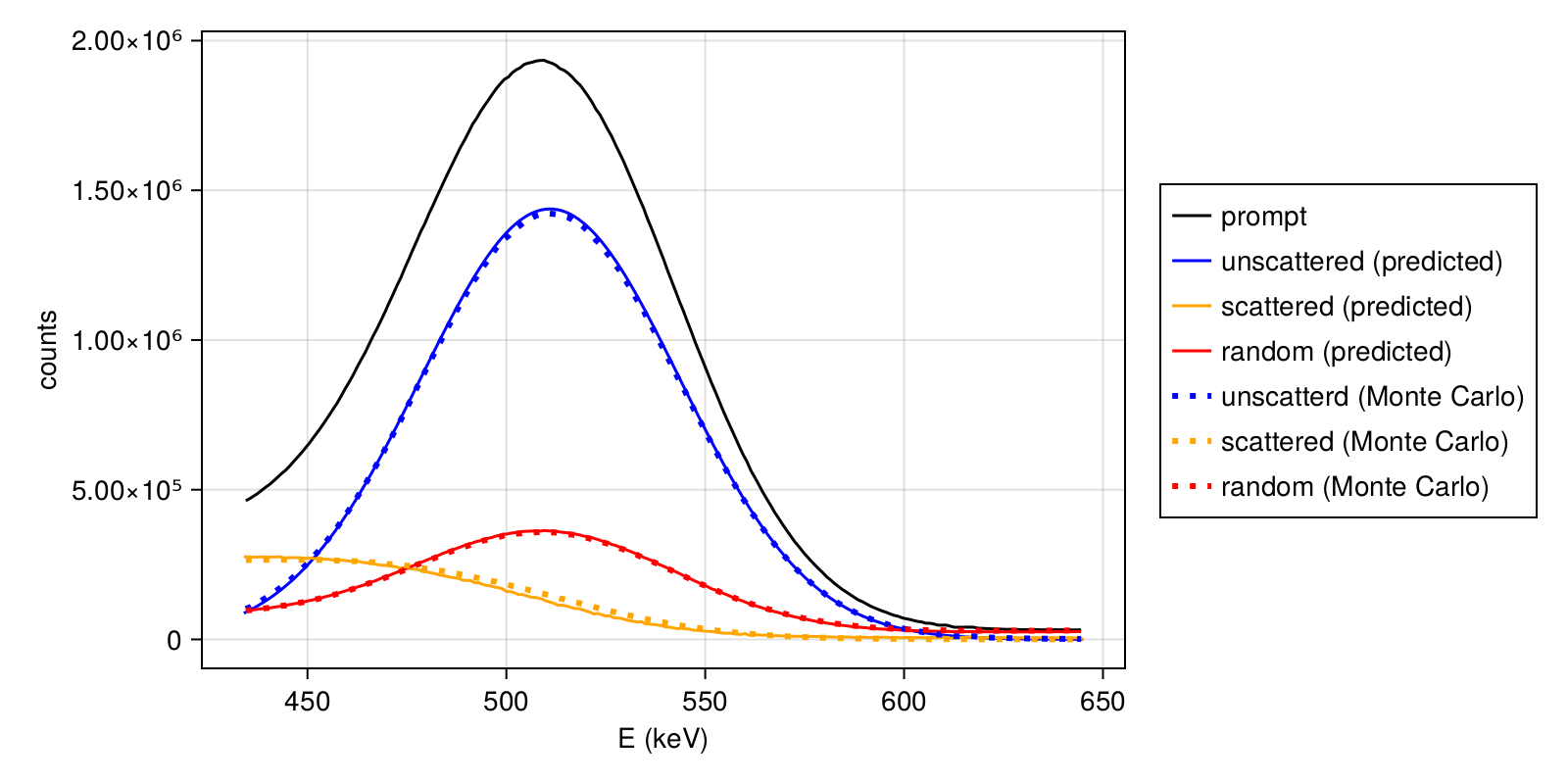 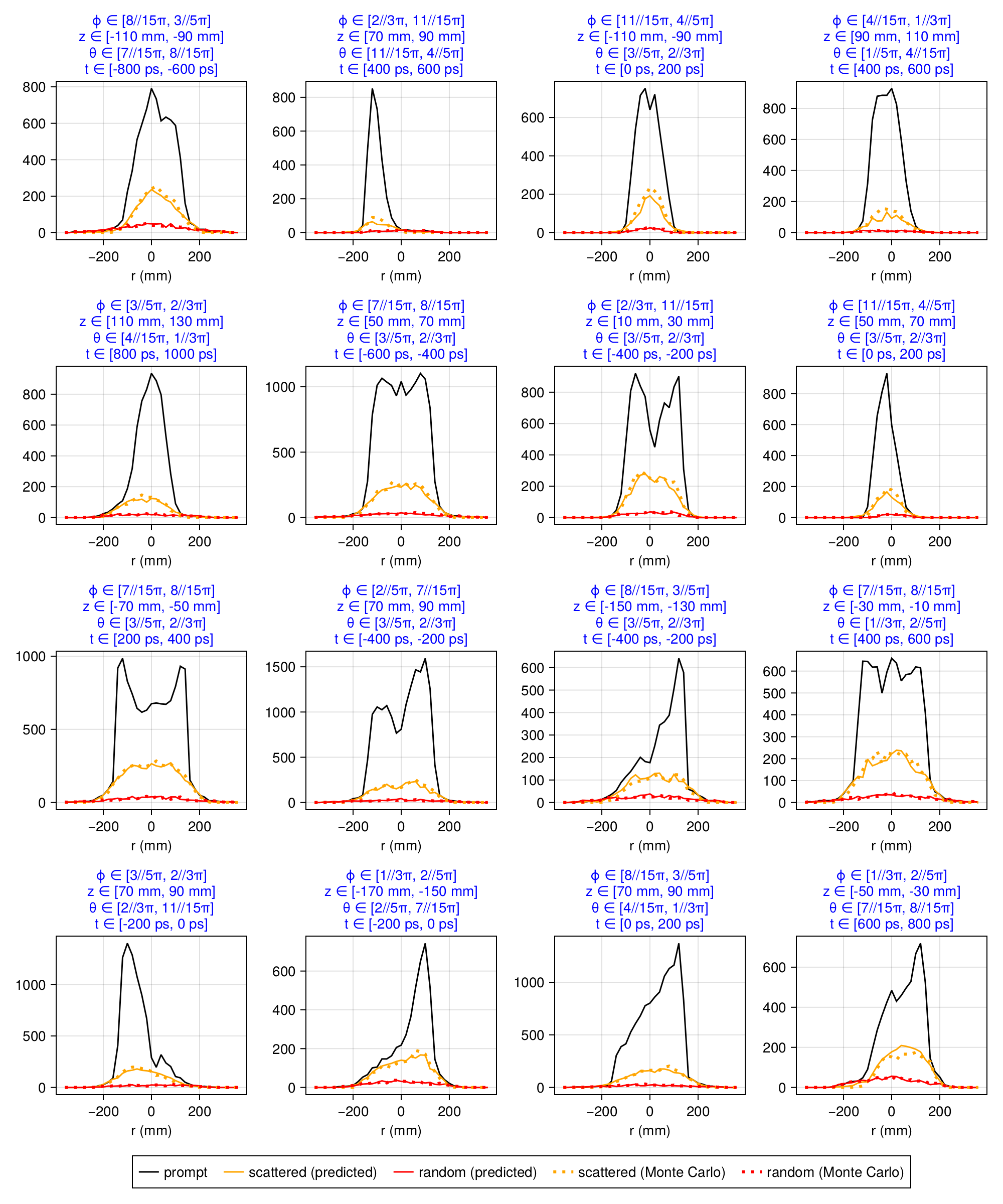 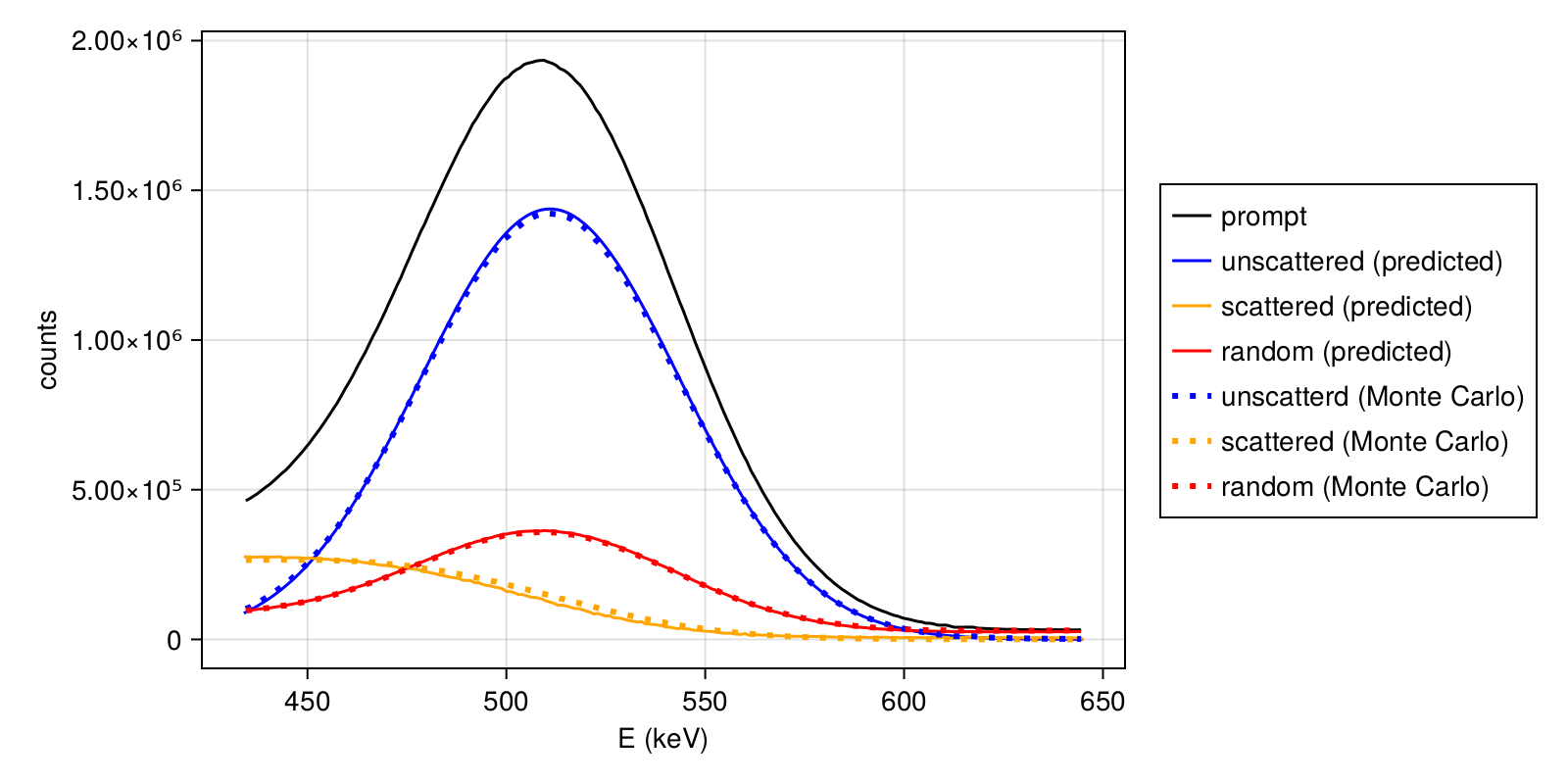 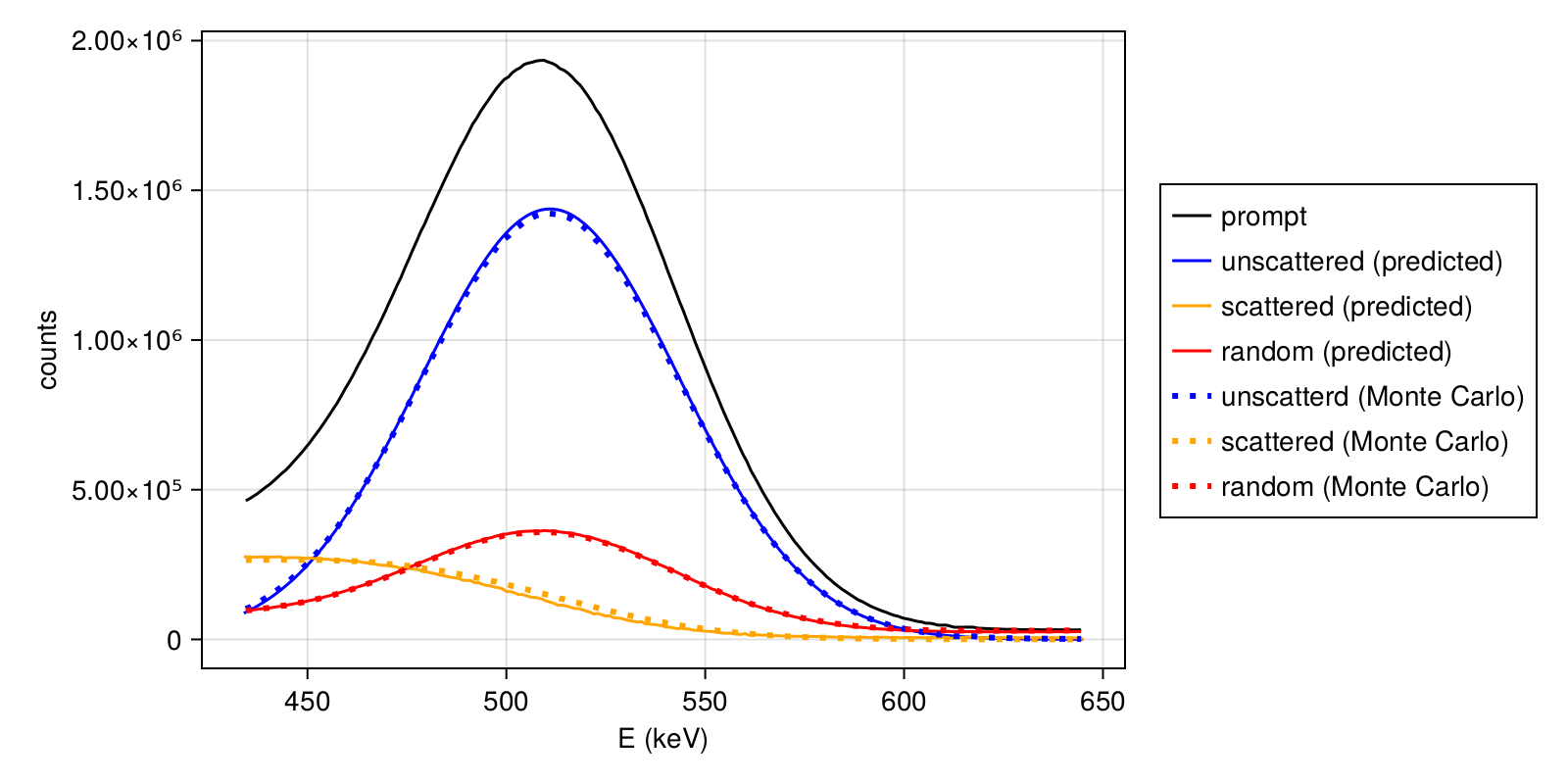